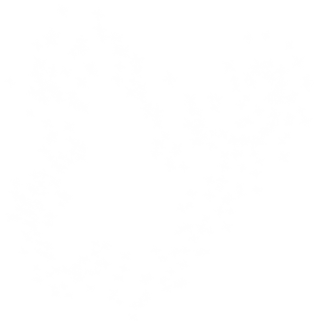 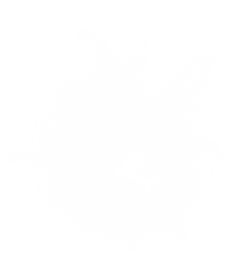 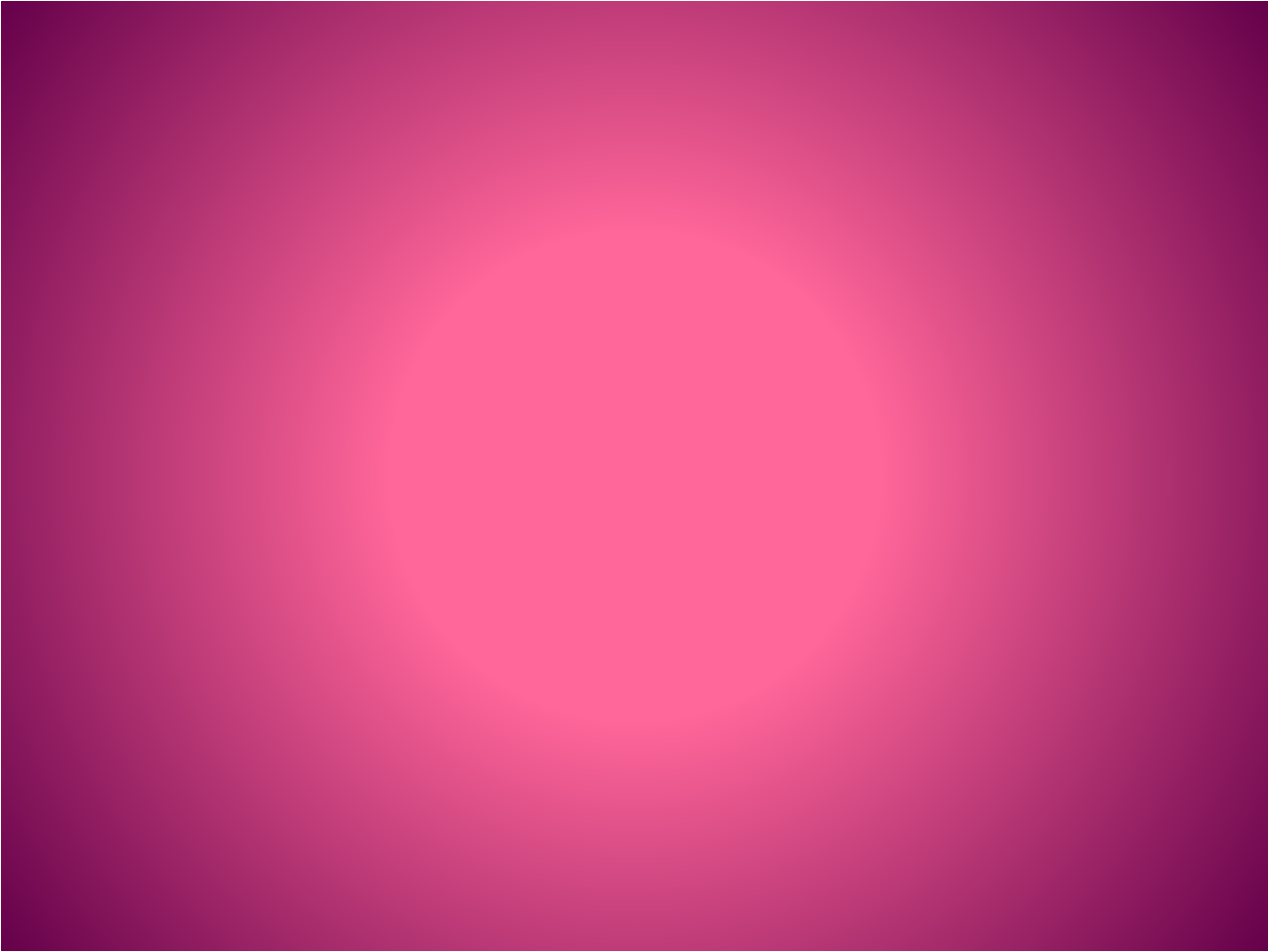 Critical Role of Women in the Implementation of Social Justice and Global Ethics
-----The Practice of  Chinese Women
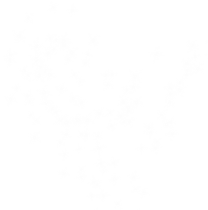 Song  Lijun, Vice President
Beijing Municipal UNESCO Clubs Association
CNFUCA
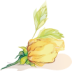 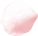 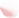 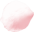 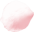 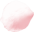 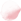 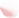 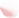 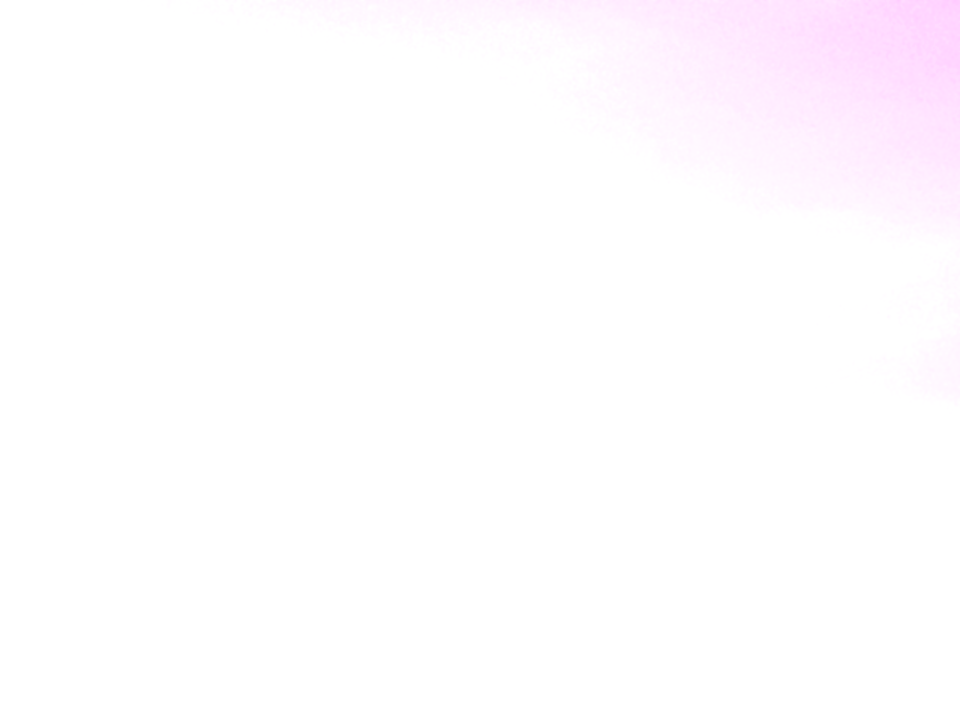 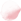 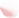 The Significance of Women enjoy  equal rights with men in social justice
Social justice is the  value target which the socialist  society seeks  and also the internal demand of it. 
The pursuit  of social justice has been the basic goal and the core value of socialist  country.

Women enjoy equal rights with men is an important content of social justice
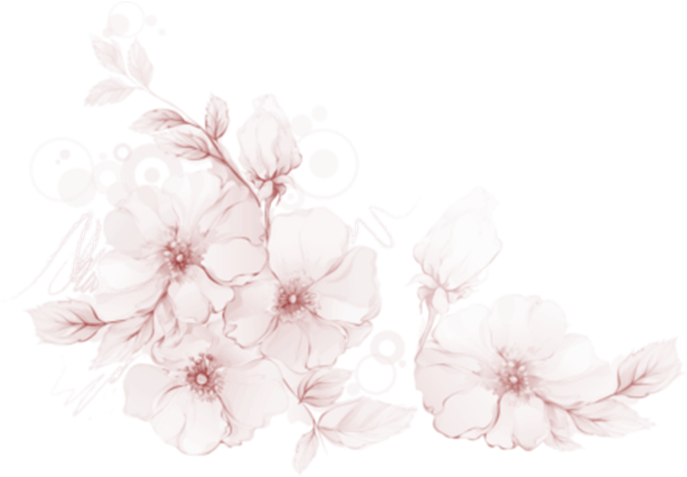 本素材由hi-hoo提供
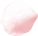 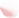 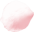 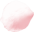 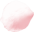 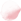 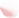 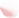 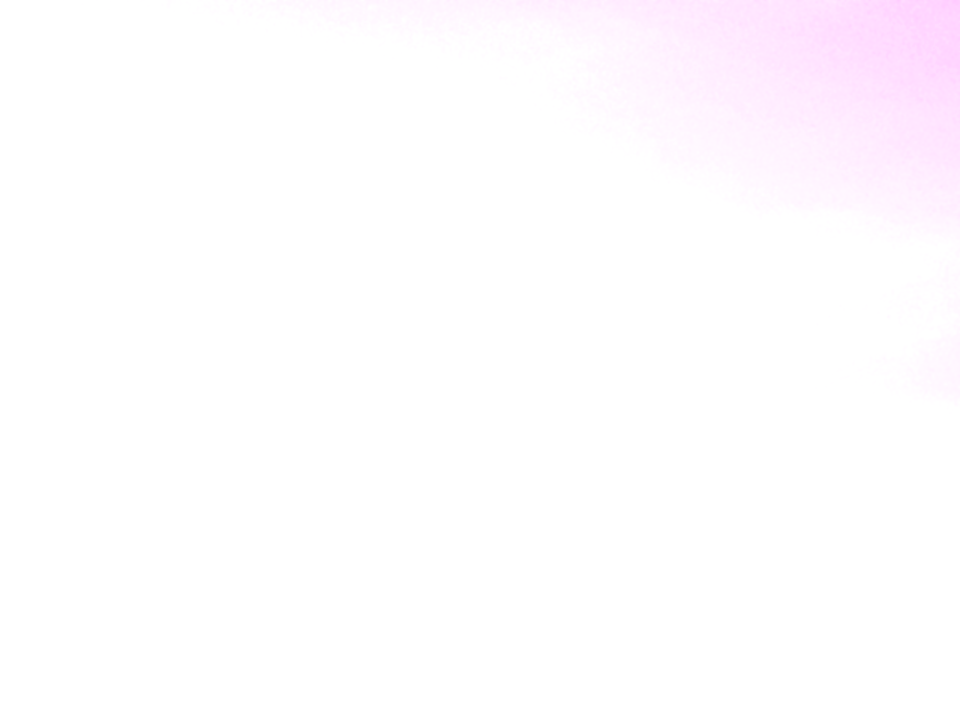 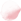 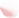 The proportion of women in China is 48.73% of the total  population ,the same as men they are an indispensible part in social construction and development.
48.73%
Chinese government  has always attached great importance to women and support the Forth  World Conference on Women held in Beijing, China in 1995
Equality of men and women was  established as basic national policy by the law in 1995
It was  written in the Report of 18th Party Congress in 2013
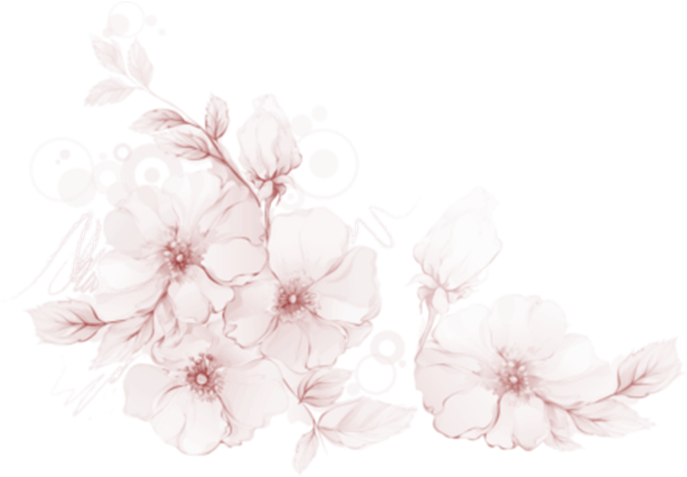 本素材由hi-hoo提供
I. The Legal Guarantee
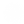 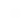 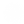 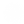 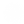 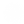 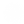 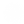 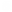 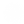 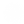 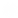 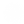 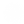 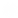 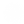 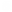 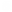 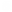 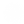 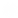 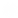 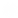 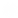 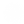 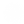 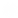 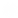 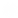 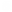 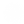 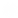 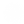 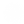 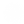 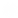 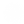 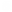 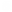 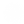 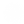 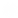 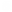 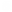 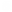 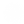 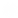 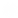 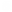 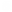 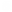 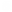 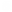 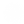 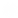 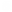 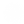 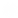 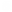 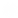 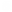 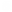 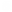 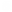 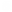 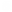 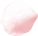 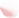 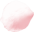 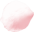 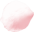 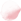 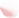 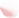 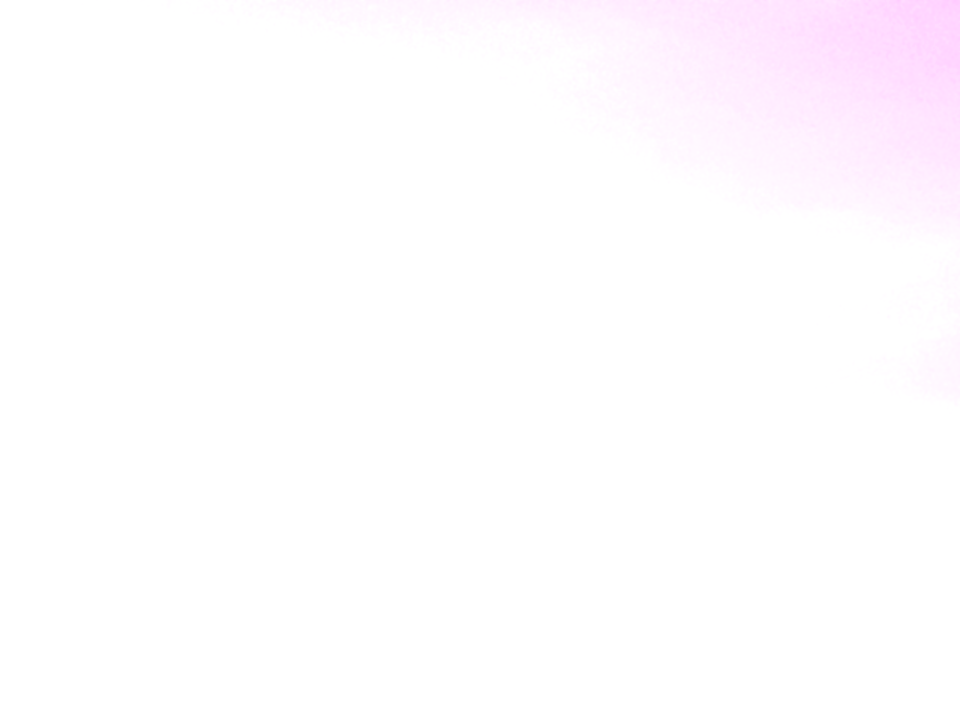 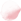 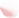 The Constitution of PRC. Stipulates:
Women in the People’s Republic of China enjoy equal rights with men in all spheres of life, in political, economic, cultural, social and family life.
The state protects the rights and interests of  women, applies the principle of equal pay for equal work to men and women alike and trains and selects cadres from among women.
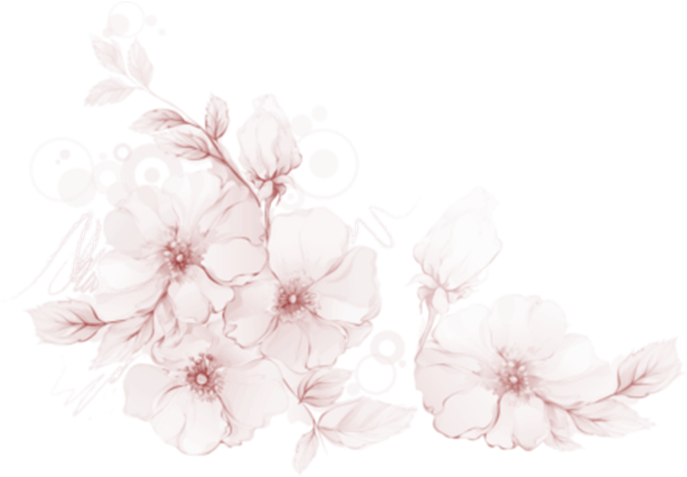 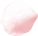 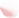 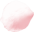 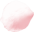 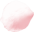 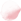 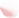 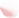 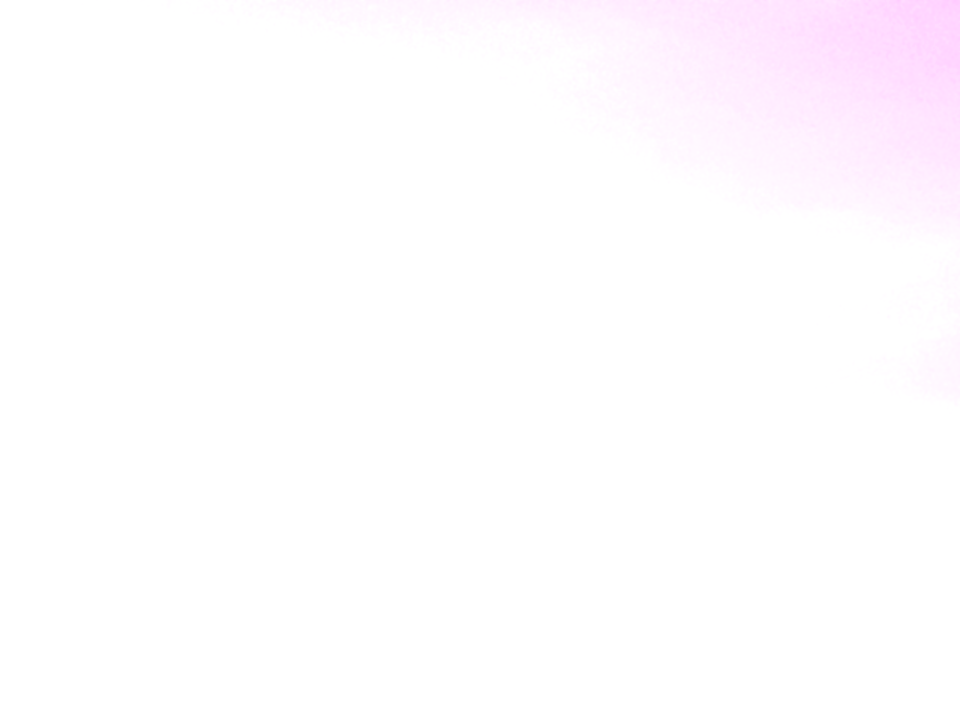 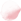 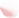 China Women’s Rights and Interests Protection Law
Came into effect on Oct.1,1992
Protect the women’s legal rights and interests
Protect the women’s equal rights with men 
Give full play of the women in the construction of socialist modernization
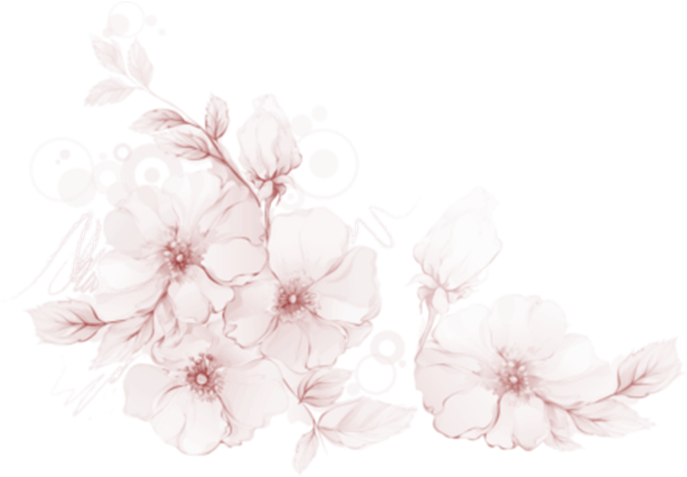 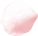 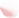 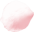 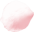 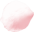 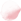 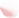 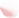 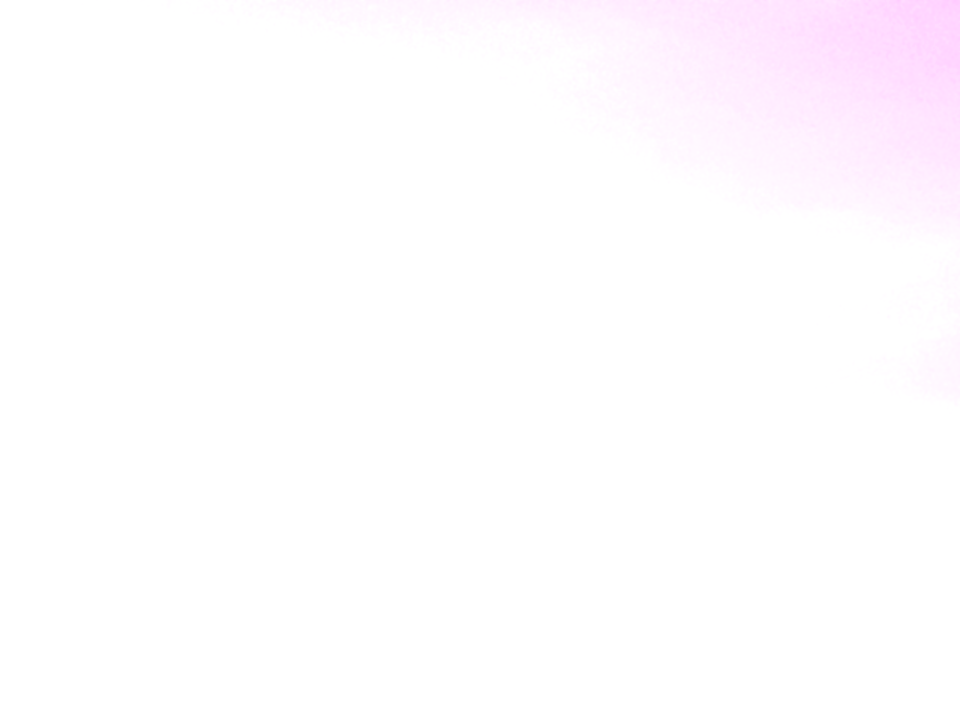 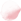 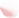 Main target and strategies and measures for the 6 areas of priority to development
The Program for the development of China Women

(1995-2000)

(2001-2010)

(2011-2020)
Women and economic
Women involved in policy making and management
Women and education
Women and health
Women and law
Women and environment
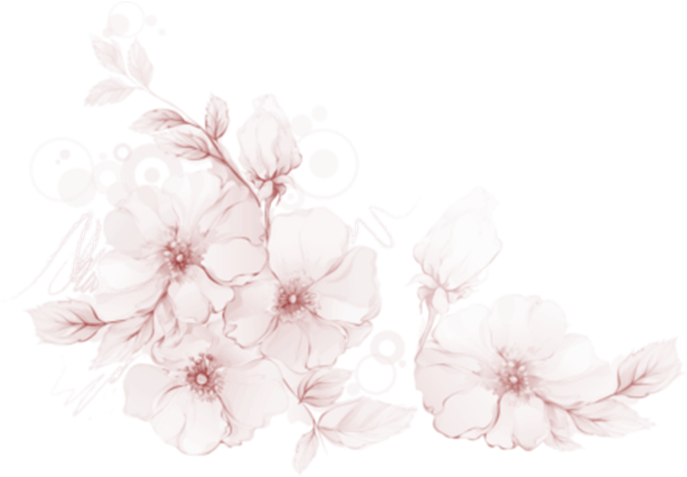 II. The Rights of Women    in China Enjoy
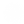 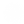 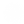 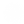 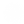 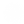 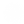 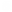 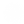 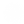 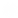 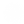 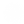 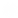 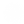 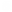 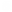 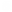 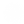 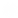 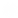 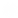 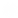 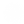 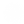 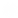 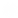 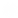 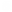 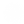 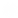 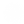 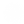 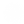 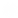 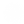 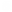 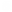 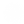 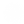 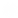 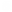 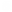 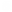 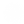 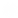 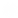 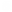 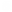 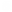 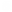 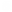 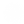 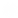 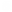 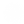 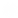 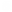 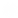 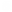 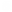 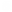 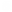 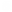 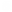 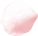 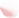 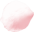 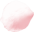 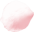 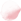 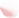 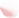 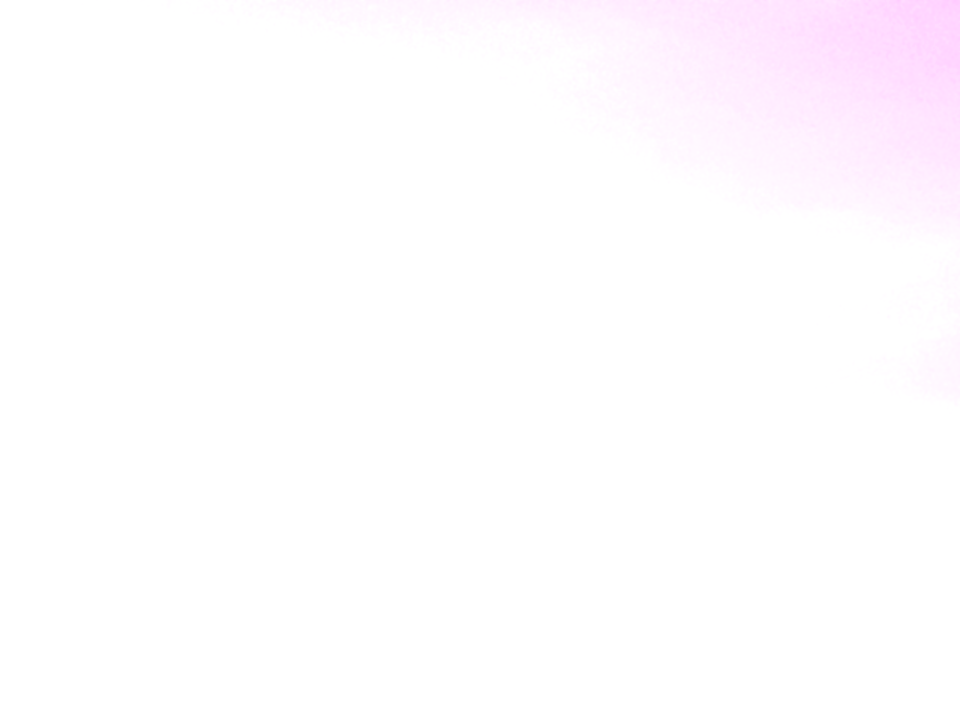 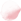 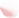 Political rights
Women enjoy equal political rights with men
Women have the right to conduct State affairs, manage economic and cultural undertakings and administer social affairs through various channels and in various ways
Women enjoy the equal right to vote and to stand for election, among deputies to the NPC and local people’s congresses at various levels, there will be an appropriate number of women deputies.
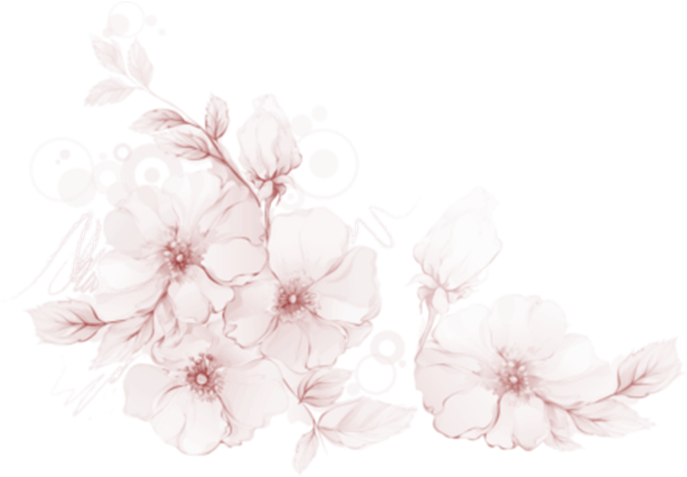 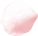 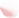 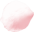 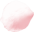 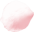 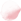 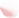 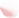 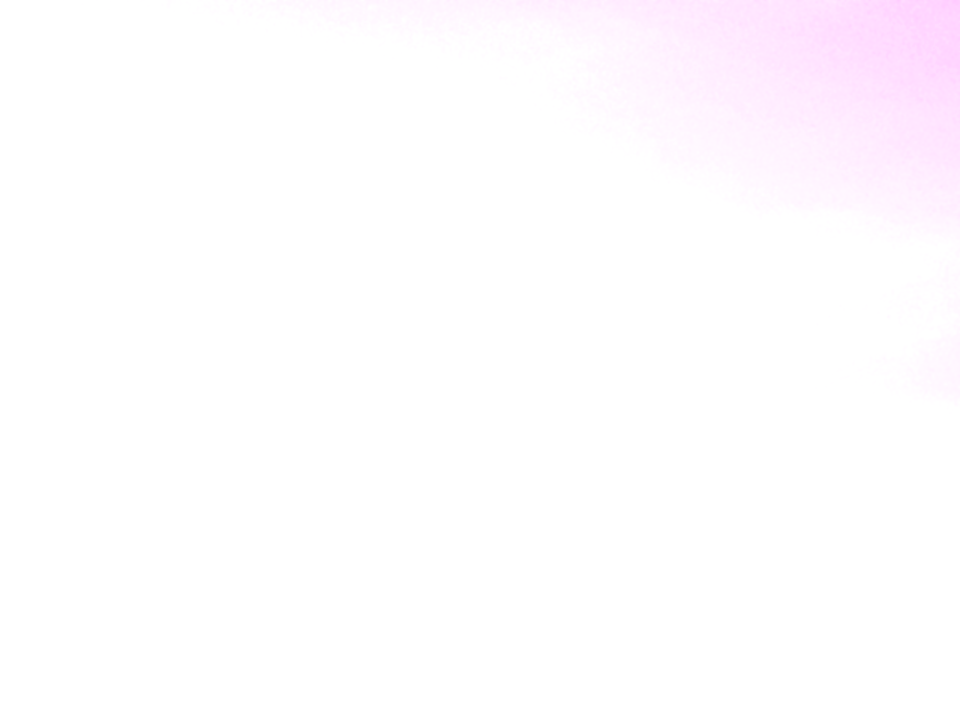 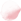 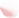 ii. Rights and interests relating to culture and 
   education
women enjoy equal rights with men in such aspects as starting school, entering a higher school,  job assignment upon graduation， conferment of academic degrees and dispatch for study abroad.
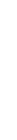 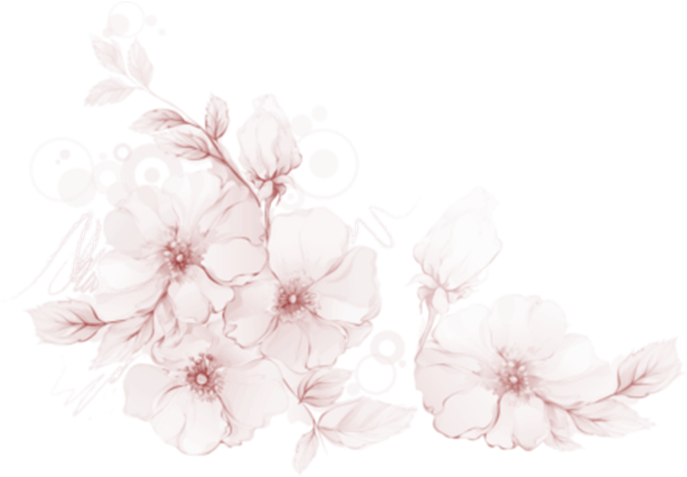 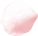 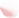 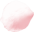 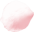 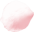 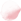 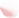 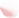 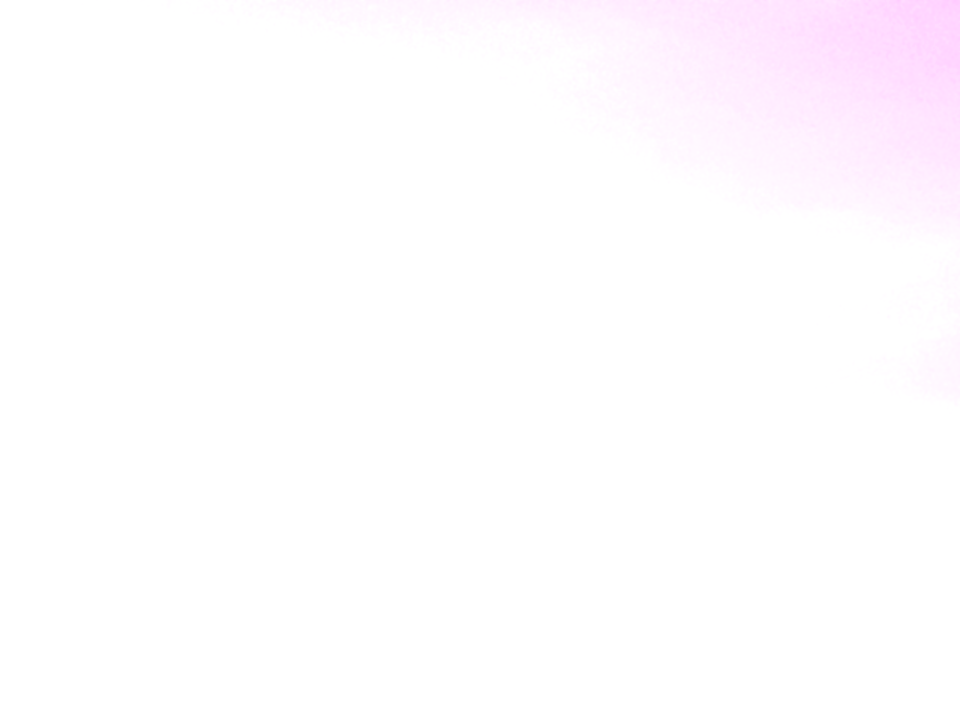 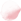 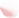 iii. Rights and interests relating to work
The State shall guarantee that women enjoy the equal rights, with men, to work.
With exception of the special types of work or post unsuitable to women, no unit may,  in employing staff and workers, refuse to employ women by reason of sex or raise the employment standards for women.
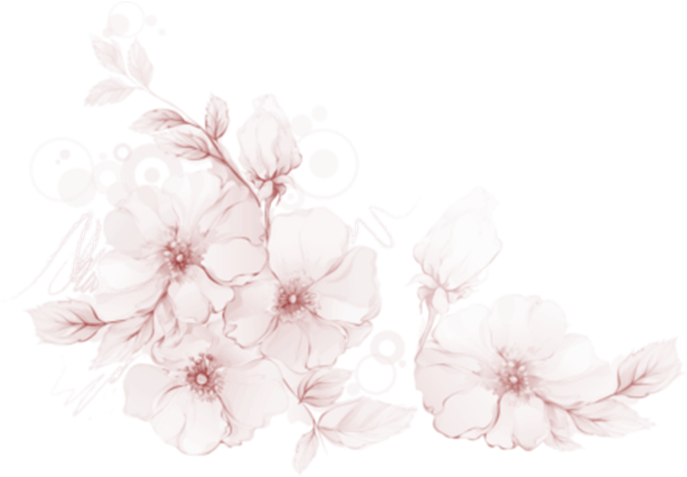 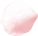 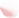 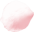 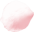 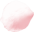 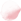 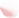 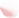 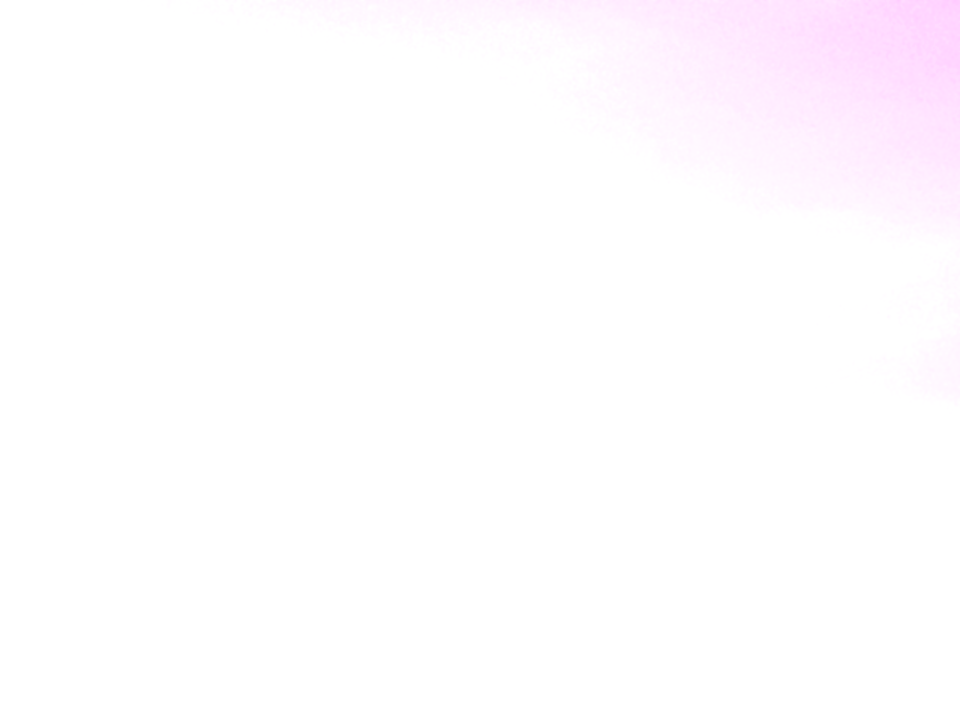 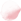 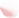 IV. Rights and interests to property

V. Rights &  interests Relating to  Person 

Vi. Rights &  interests Relating to marriage and family
Women’s rights and interests are guaranteed  by law When a woman's lawful rights and interests are infringed upon， she has the right to request the competent department concerned for a disposition or bring a lawsuit in a people's court according to law.
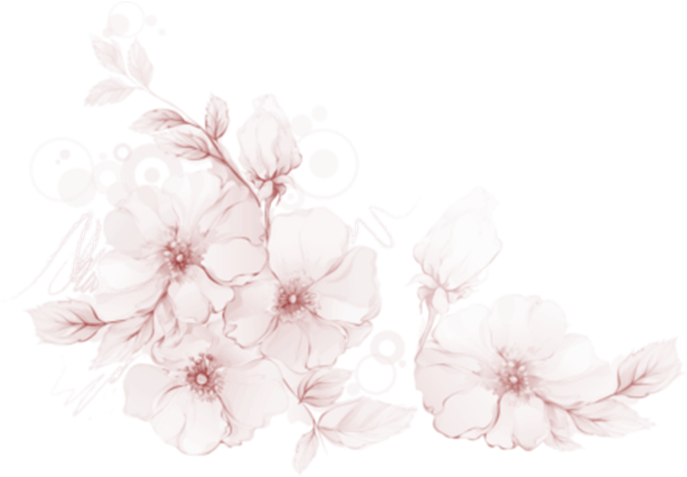 III. Organizational guarantee
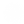 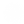 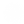 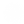 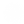 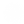 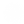 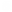 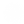 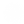 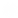 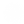 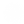 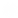 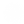 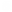 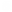 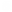 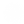 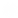 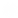 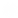 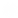 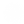 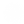 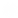 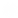 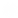 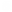 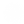 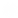 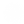 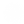 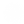 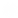 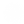 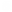 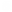 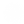 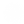 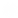 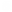 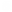 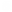 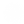 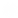 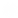 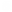 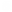 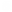 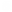 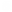 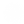 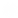 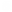 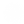 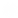 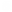 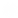 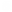 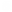 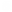 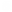 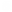 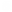 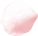 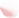 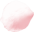 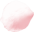 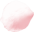 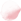 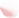 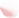 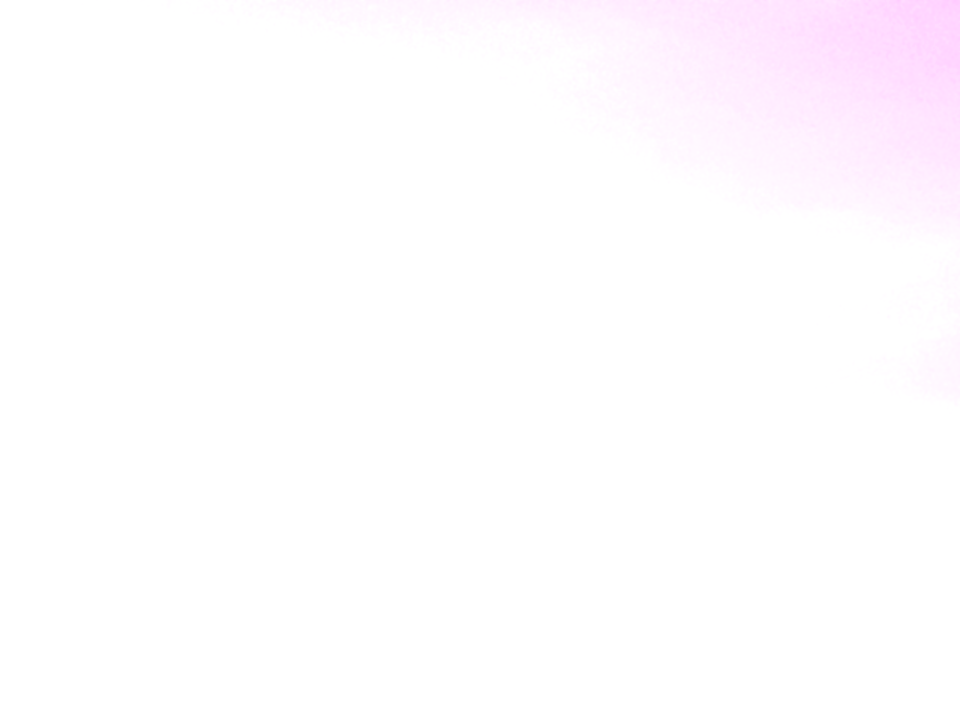 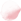 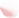 All-China-women’s Federation

Women’s federation  in various   levels
The All-China Women‘s Federation and women’s federations at various levels shall represent and uphold the rights of women of all nationalities and all walks of life， and strive for the protection of women's rights and interests.

The trade unions and the Communist Youth League organizations shall also， within the scope of their respective work， strive for the protection of women's rights and interests.
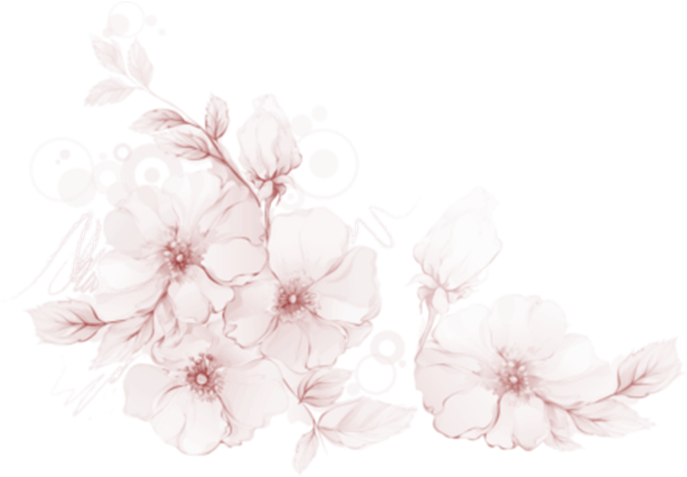 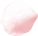 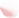 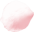 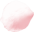 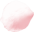 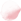 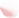 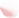 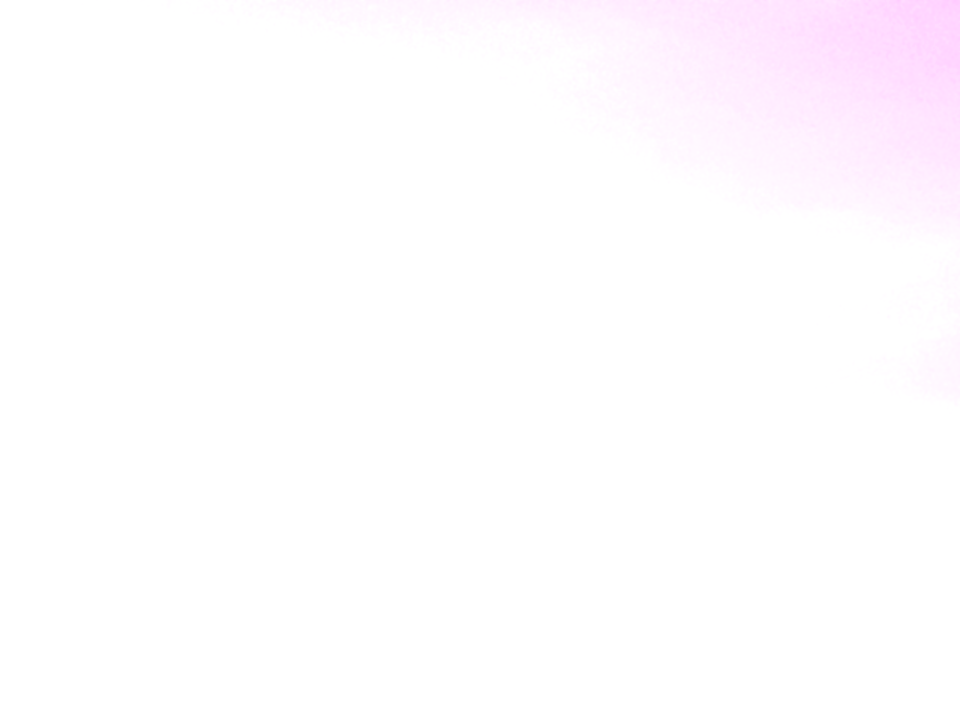 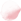 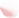 women  are encouraged to cultivate a sense of self-respect, self-confidence, self-reliance and self-strengthening, and to safeguard their own lawful rights and interests by utilizing law

Women shall abide by the laws of the State， respect social morality and perform their obligations by law.
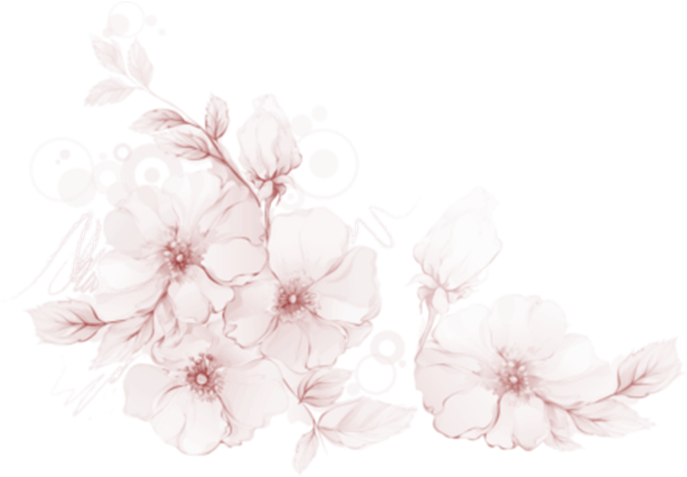 IV. The Women’s position and role in the construction of socialist society with Chinese characteristics
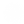 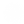 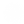 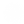 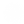 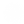 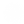 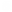 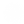 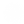 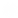 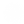 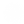 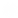 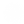 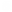 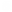 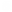 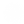 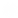 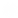 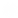 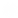 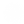 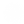 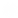 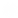 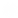 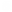 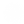 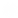 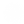 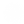 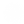 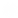 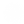 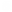 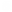 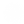 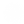 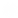 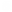 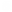 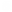 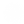 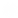 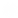 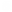 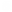 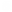 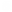 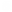 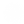 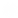 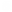 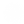 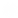 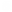 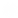 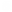 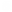 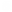 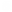 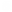 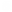 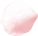 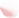 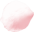 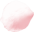 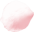 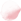 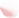 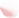 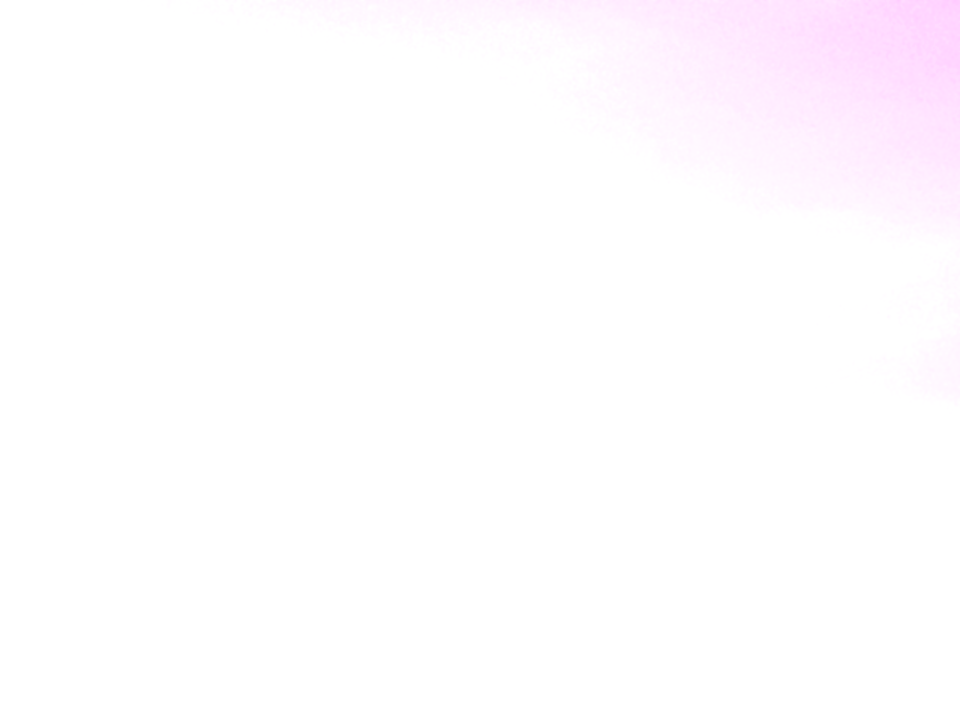 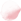 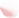 Women have played an important role both in social  and ethics construction.

”Women can hold  half of the sky” is the  image  of women in China.

The  creation and dedication of women have been involved in every progress of the Chinese society
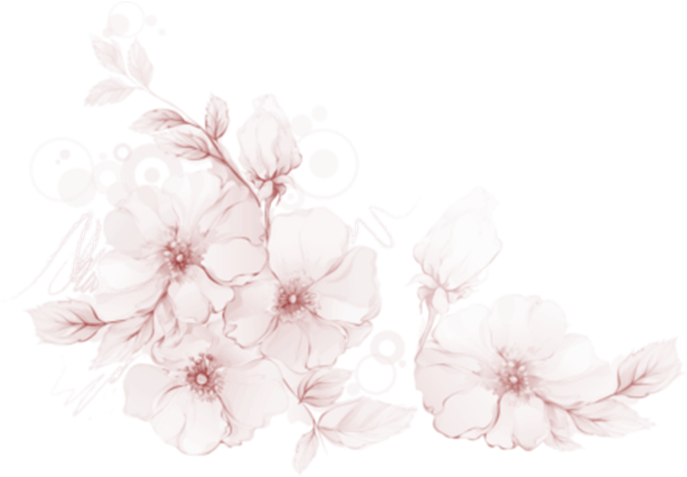 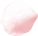 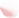 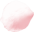 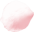 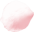 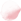 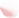 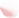 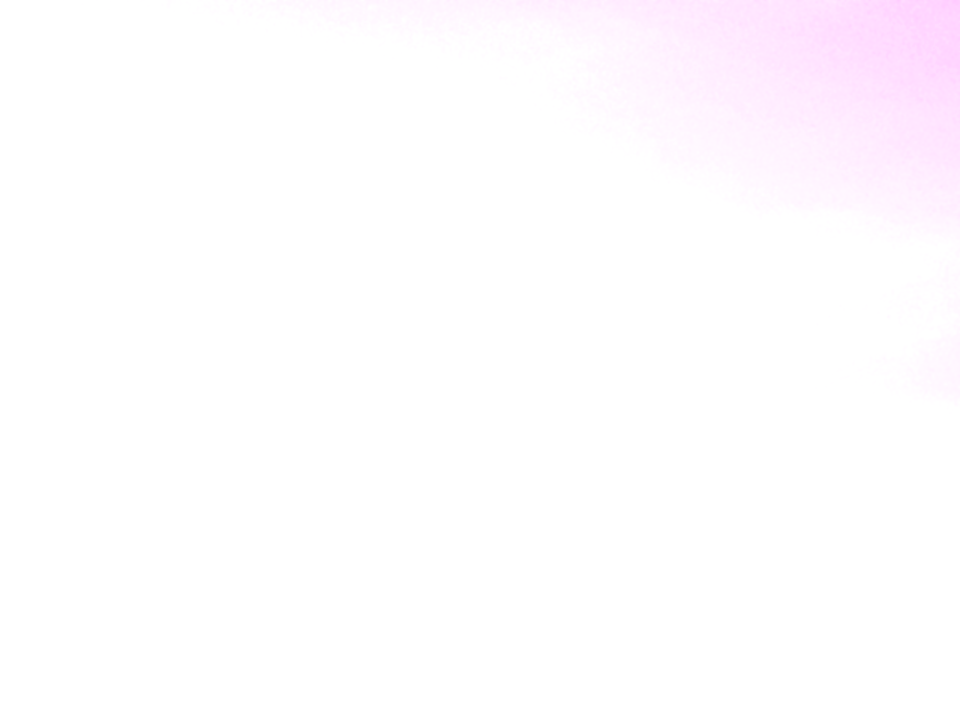 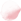 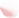 Women in participating decision-making has been improving

deputy in 18th Party  Congress increased the proportion of 2.9%

deputy to the NPC increased  2.07%
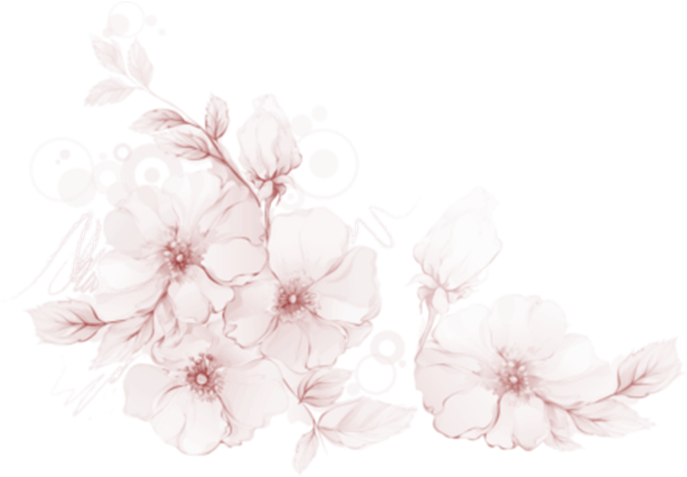 Women involve  village commission is 93.14%
93.14%
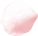 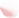 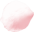 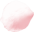 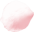 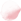 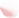 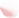 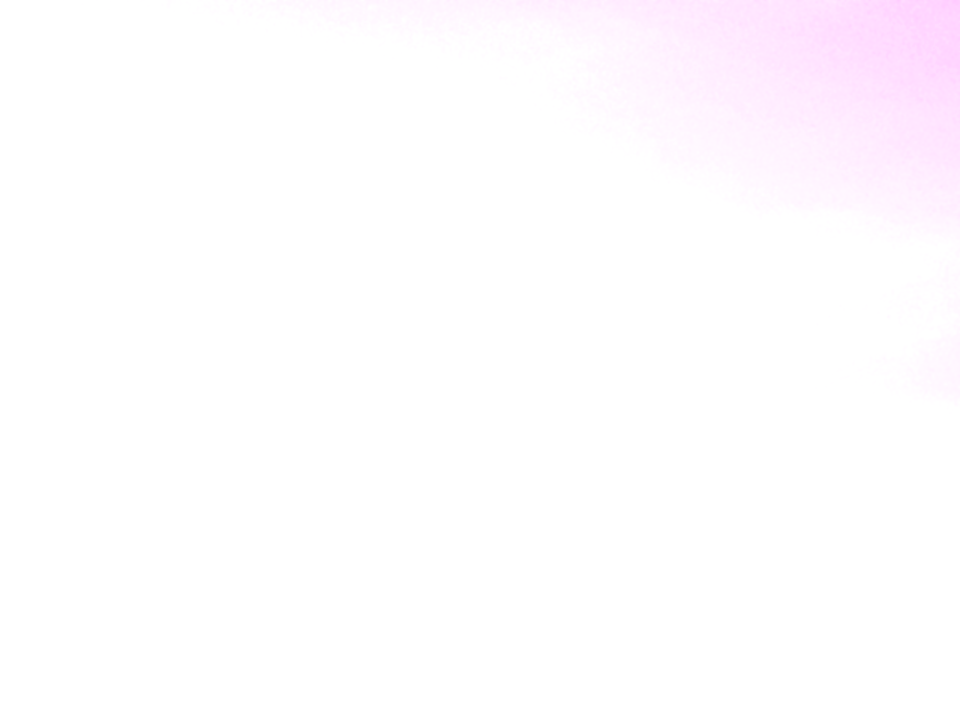 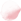 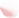 The proportion of women in employment in the whole society reached 46%
46%
Women is the main force of agricultural production , over 2/3
2/3
1/4
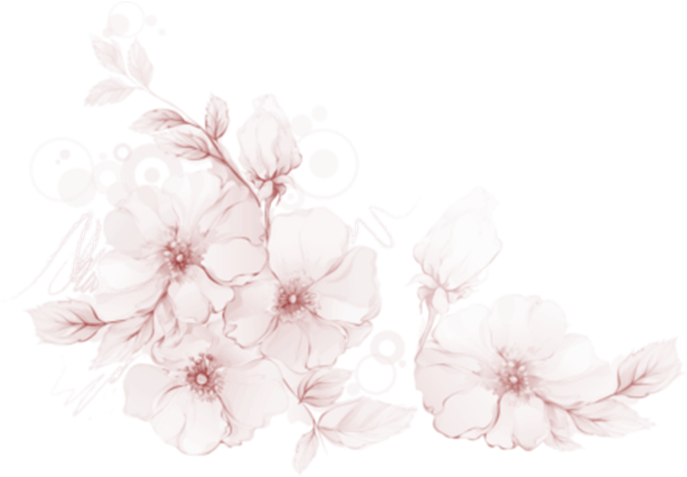 women in industry and business accounted for 1/4
Women in the technical personnel  more than 40%
40%
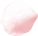 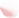 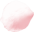 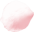 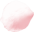 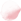 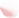 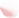 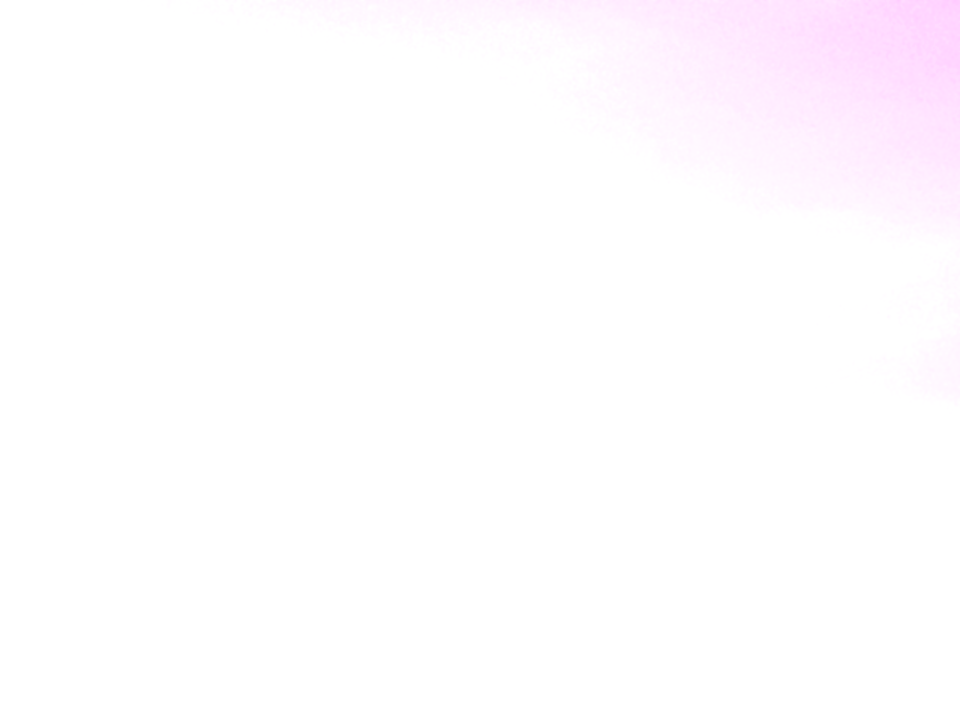 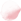 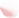 A critical characteristics of women movement in China is
-- to give play to the special advantage and role of women in the family construction 
--with the natural advantage in children‘s moral cultivation, the continuation of good family style, advocating a healthy life and build a happy family, women play the leading role in family relations.
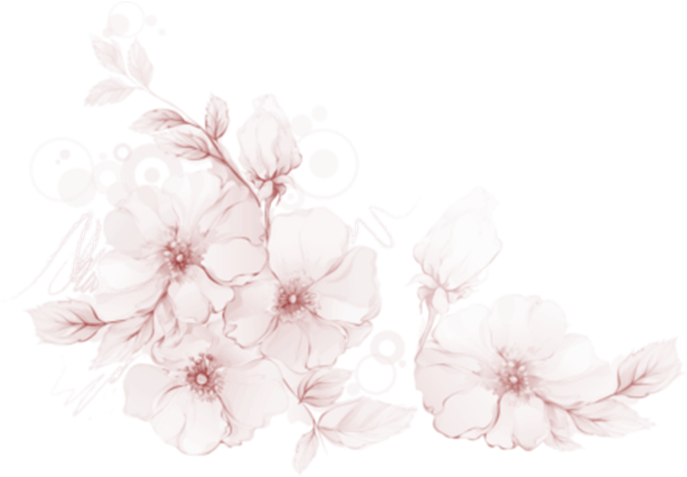 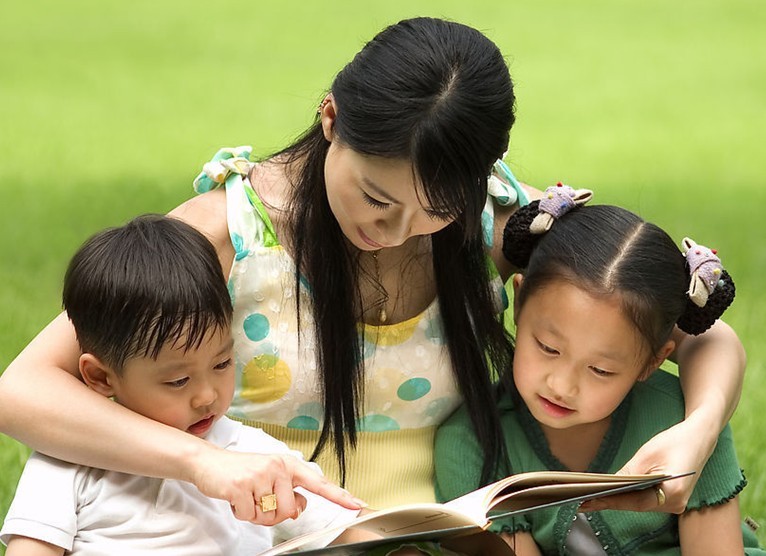 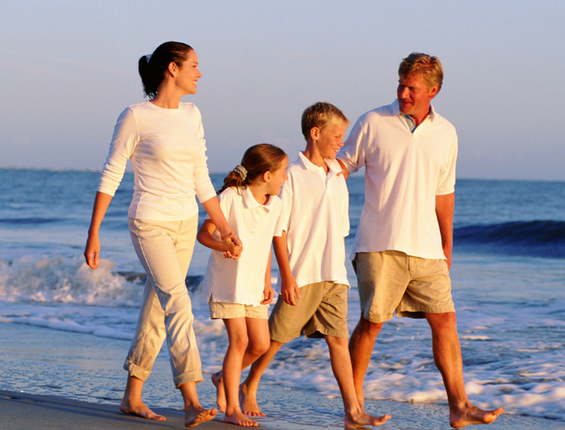 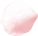 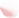 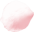 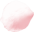 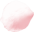 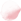 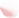 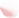 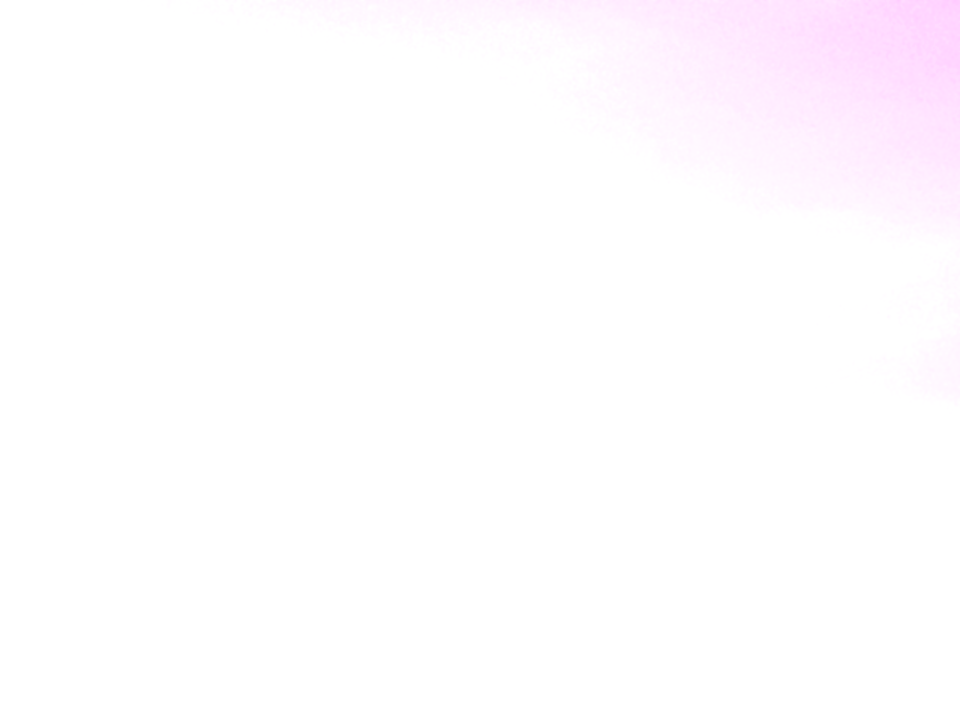 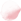 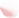 Respect the aged and love the young
Be industrious and thrifty in running one’s home
Assist  husband and bring up children
Friendly neighborhood
Women could be  an understanding wife ,a loving mother, good daughter and a friendly  neighbor.
The above is the assurance of happy family life and meanwhile promote a harmonious society
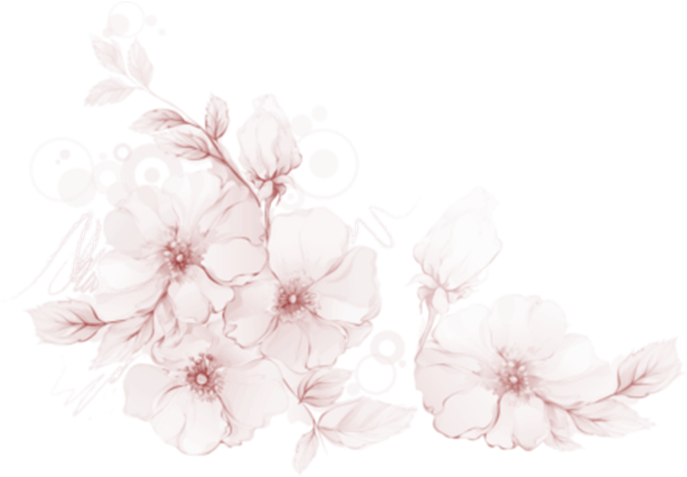 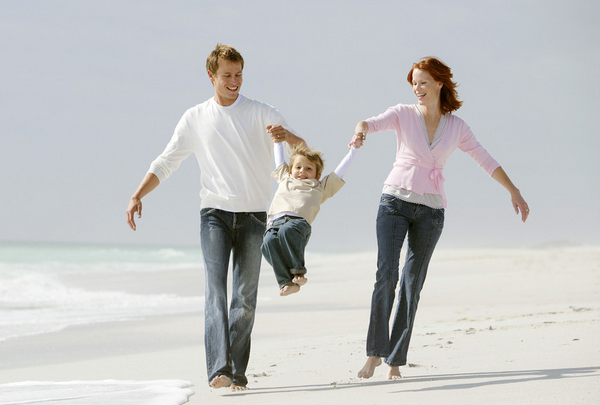 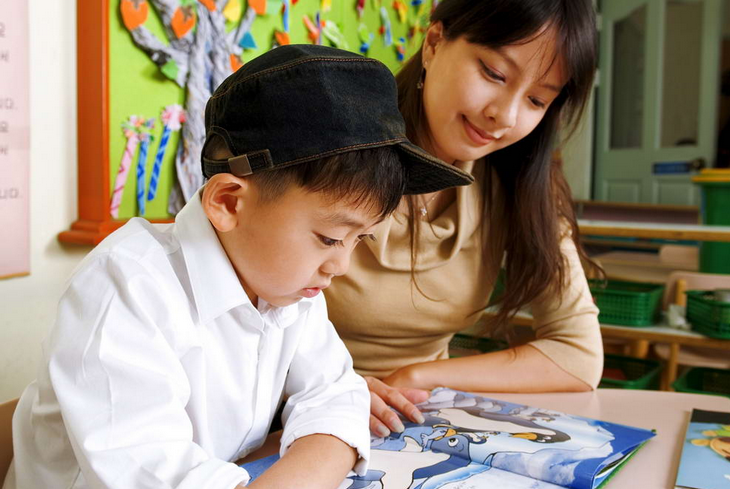 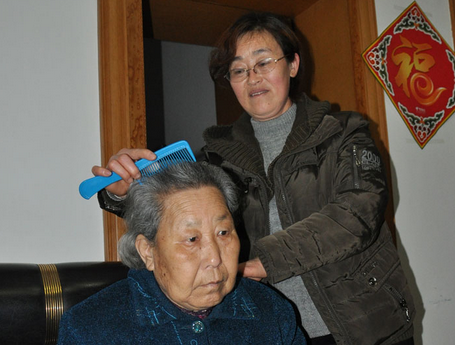 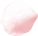 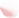 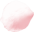 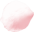 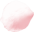 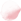 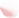 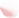 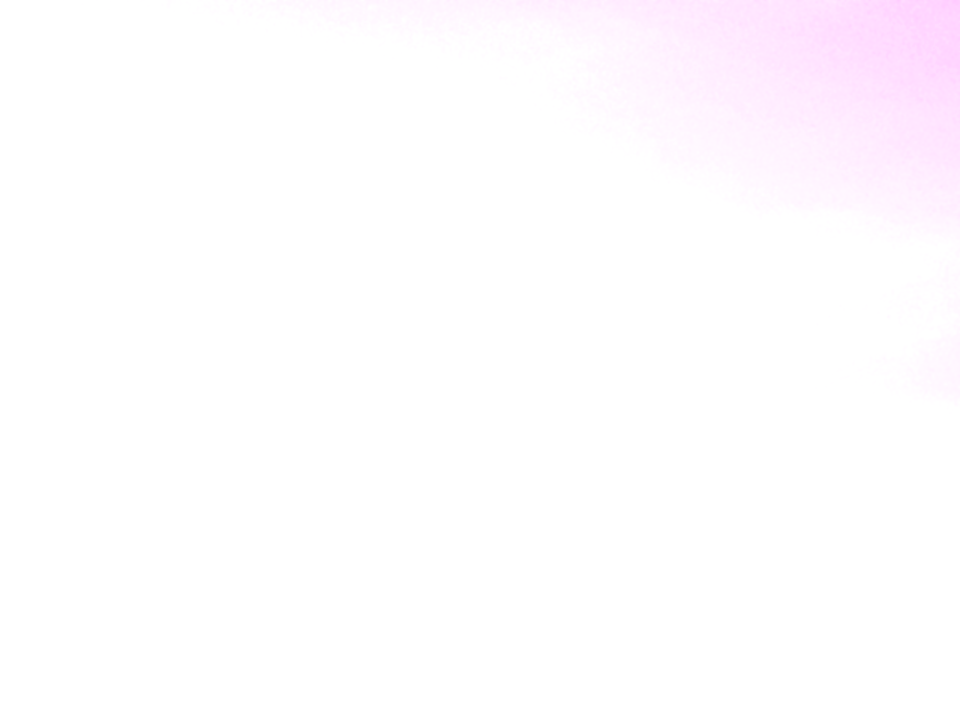 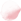 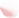 130,000 “March 8” red-banner pacesetters
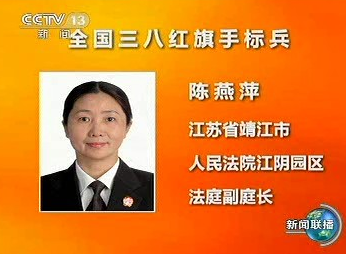 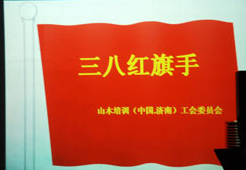 more than 50,000 red-banner groups, and  150,000 women models have emerged among the women in all nationalities of China in the past five years.
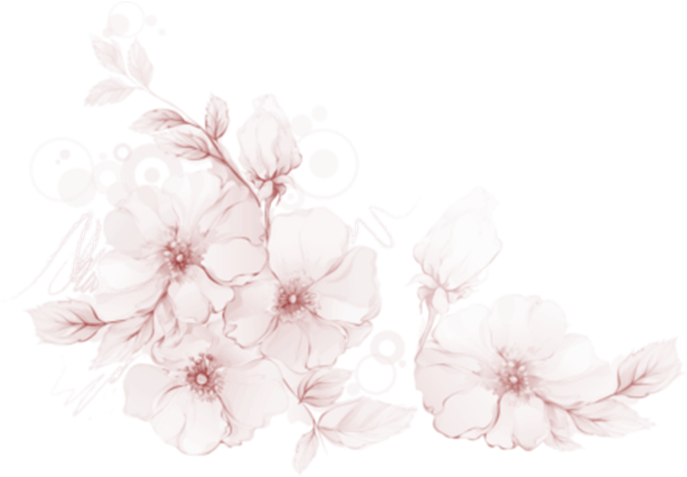 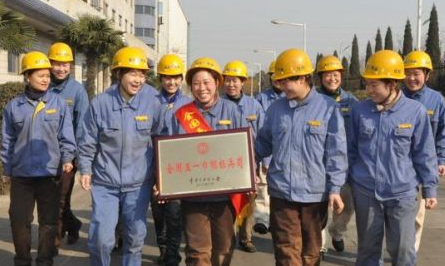 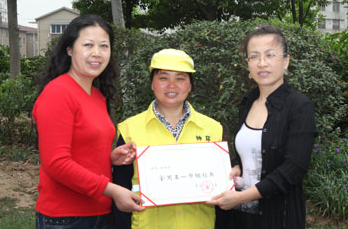 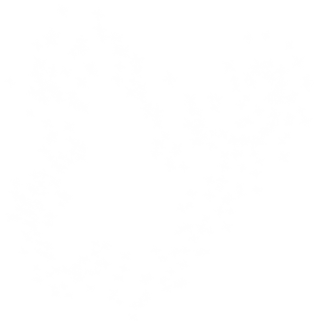 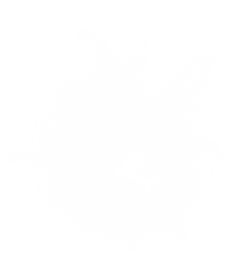 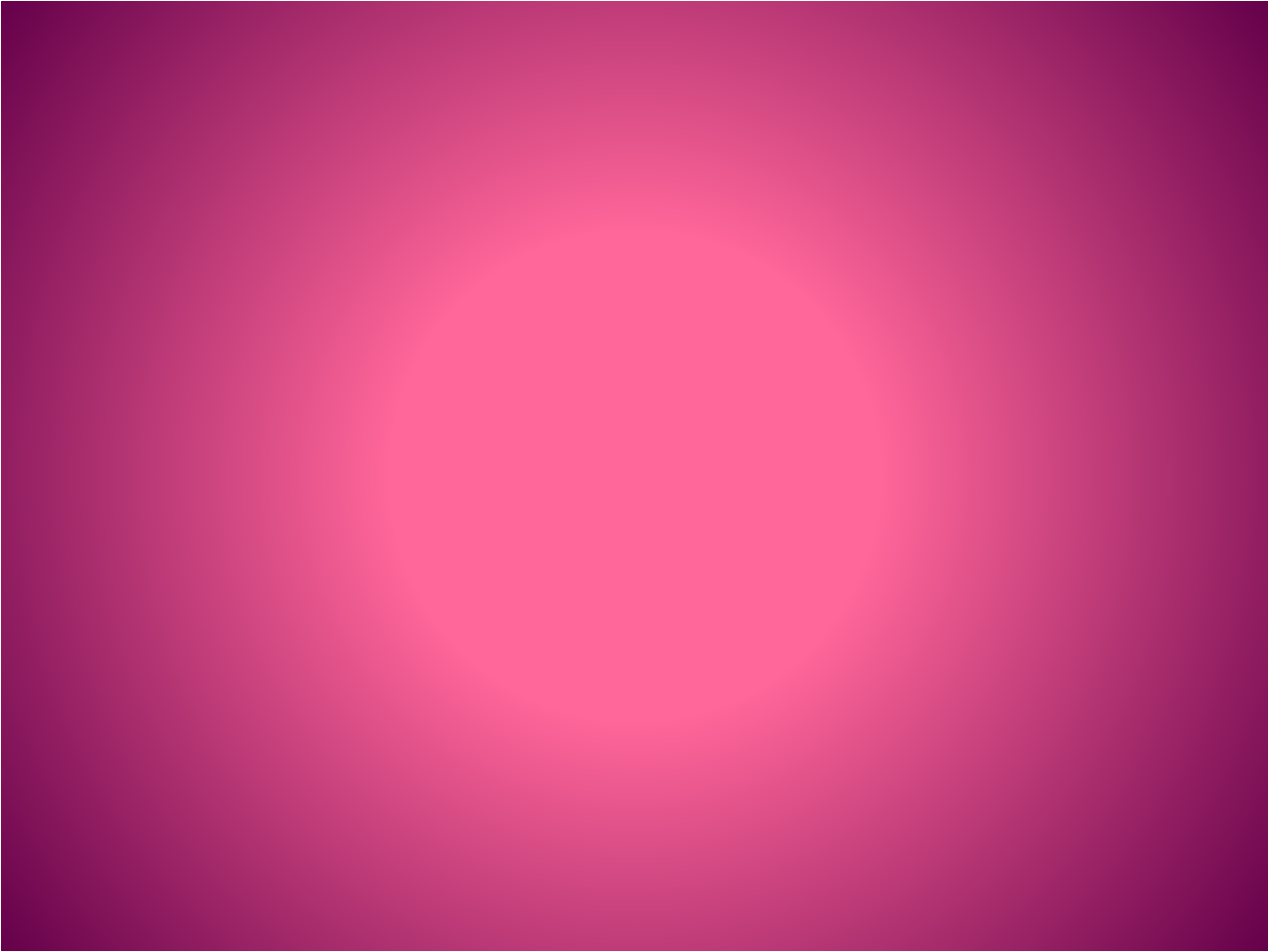 Thank  You !
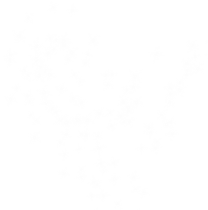 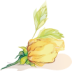